Poruchy imunity
Barbora Soukupová, Amálie Vychodilová, 3.D
Imunita
= systém, jehož hlavním úkolem je chránit nás před škodlivými mikroorganismy, ale také odstraňovat poškozené buňky
Snížení imunity (= imunodeficience) se projevují zvýšenou náchylností k infekcím (mohou se podílet i na vzniku nádorových chorob, chronických zánětů) 

PŘÍČINY: 
Existuje řada příčin poruchy: - vrozené (méně časté, geneticky podmíněné) 
                                         -  získané ( v důsledku řady příčin)
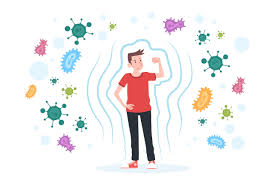 Alergie
= přehnaná, nepřiměřená reakce imunitního systému organismu na látky, se kterými se běžně setkáváme v našem prostředí. 
Látky, které to vyvolají = alergeny
nevznikne ze dne na den (od prvních příznaků často uplyne i několik let) 


Druhy alergií: 
potravinové 
pylové 
zvířecí 
kontaktní 
lékové
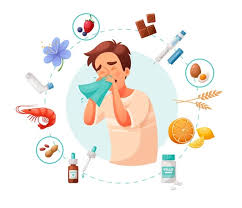 Druhy alergenů
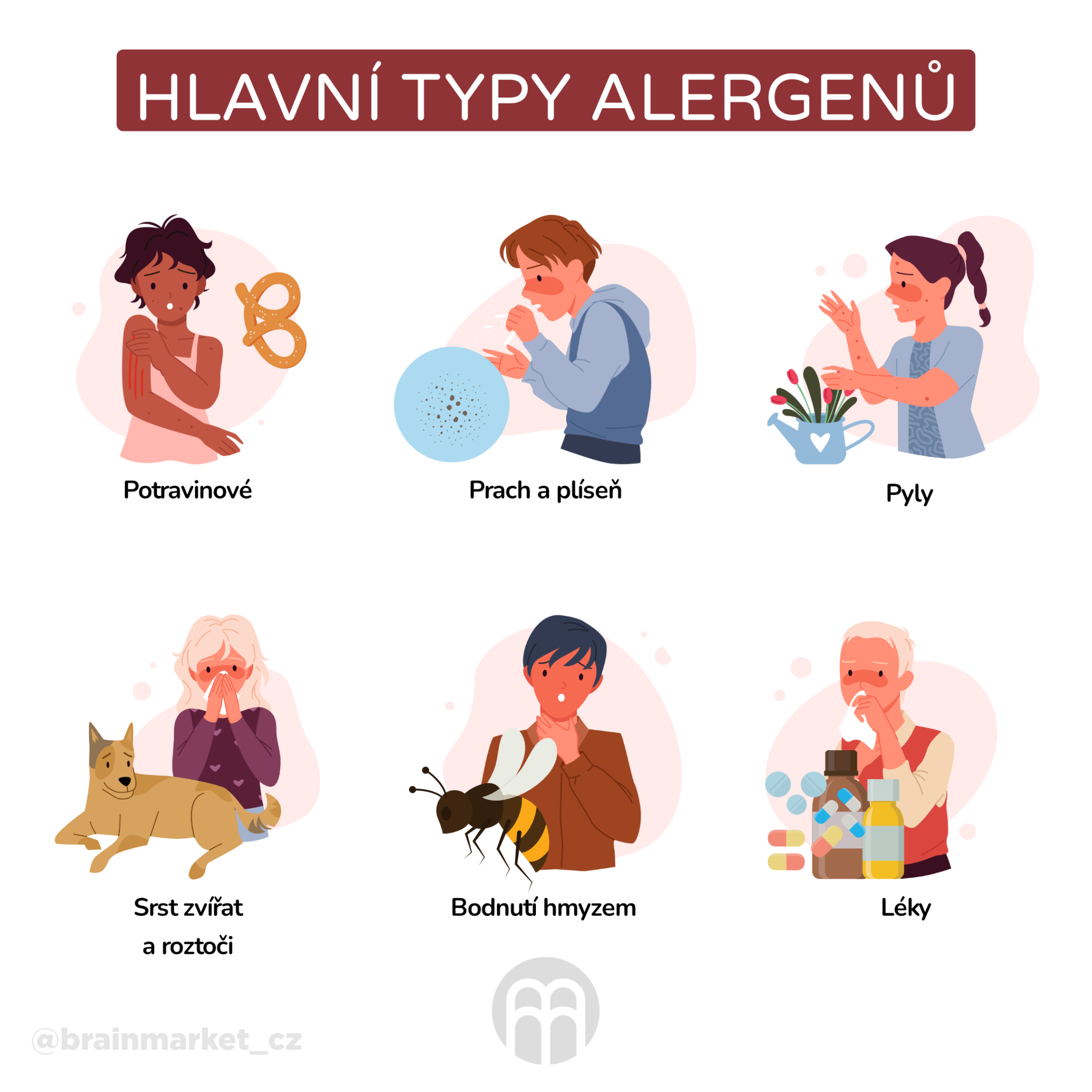 Pyly
Prach
Členovci (roztoči, vosy) 
Domácí / hospodářská zvířata
Plísně
Potravina (Mléko,vejce,ořechy) 
Potravinářská aditiva (barviva,
konzervační látky)
Léky
Bodnutí hmyzem
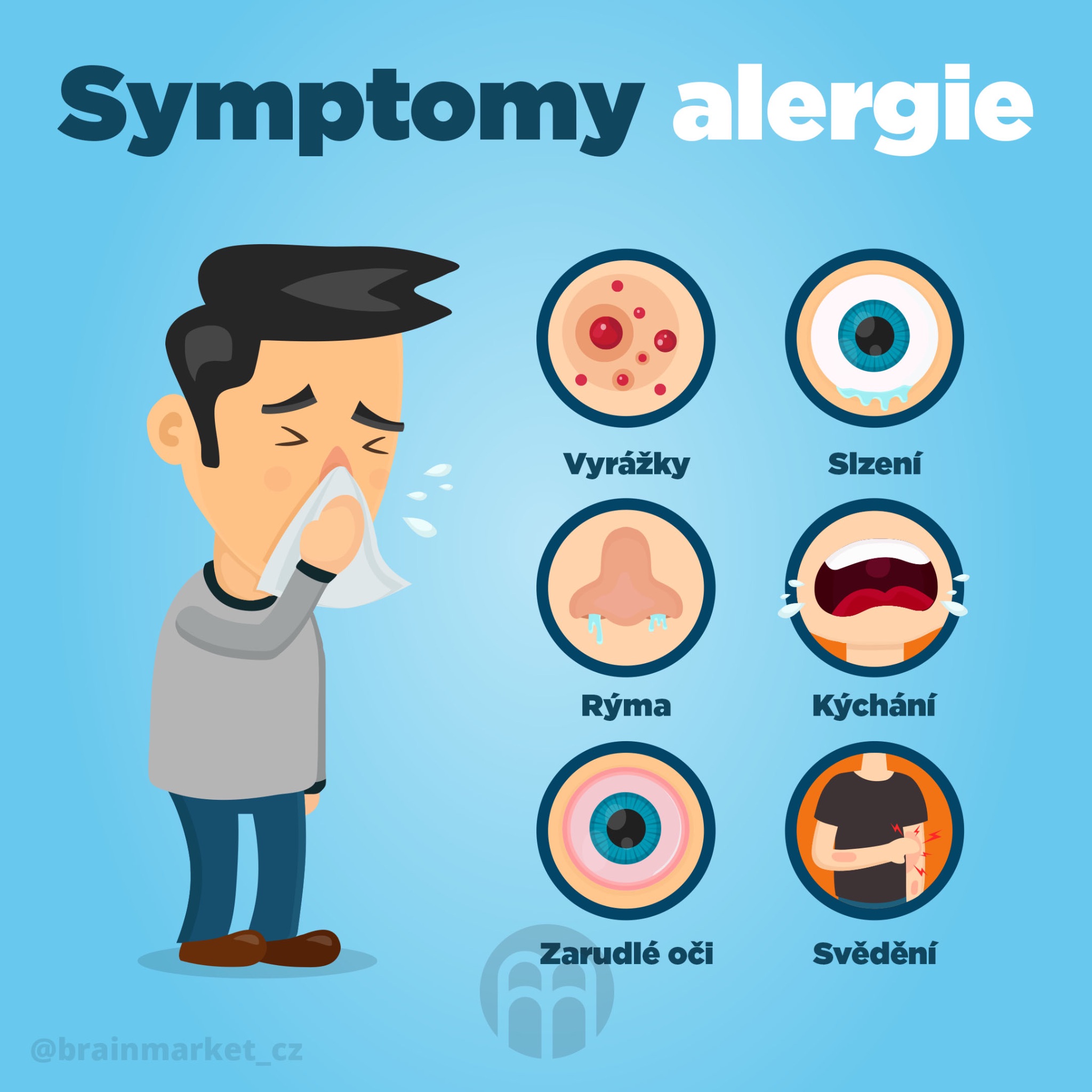 Symptomy
kýchání
vodnatá rýma
kašel
ztížené dýchání
svědění očí
svědění kůže, ekzémy
nevolnost, bolest břicha
oteklé rty, jazyk, krk
Diagnostika
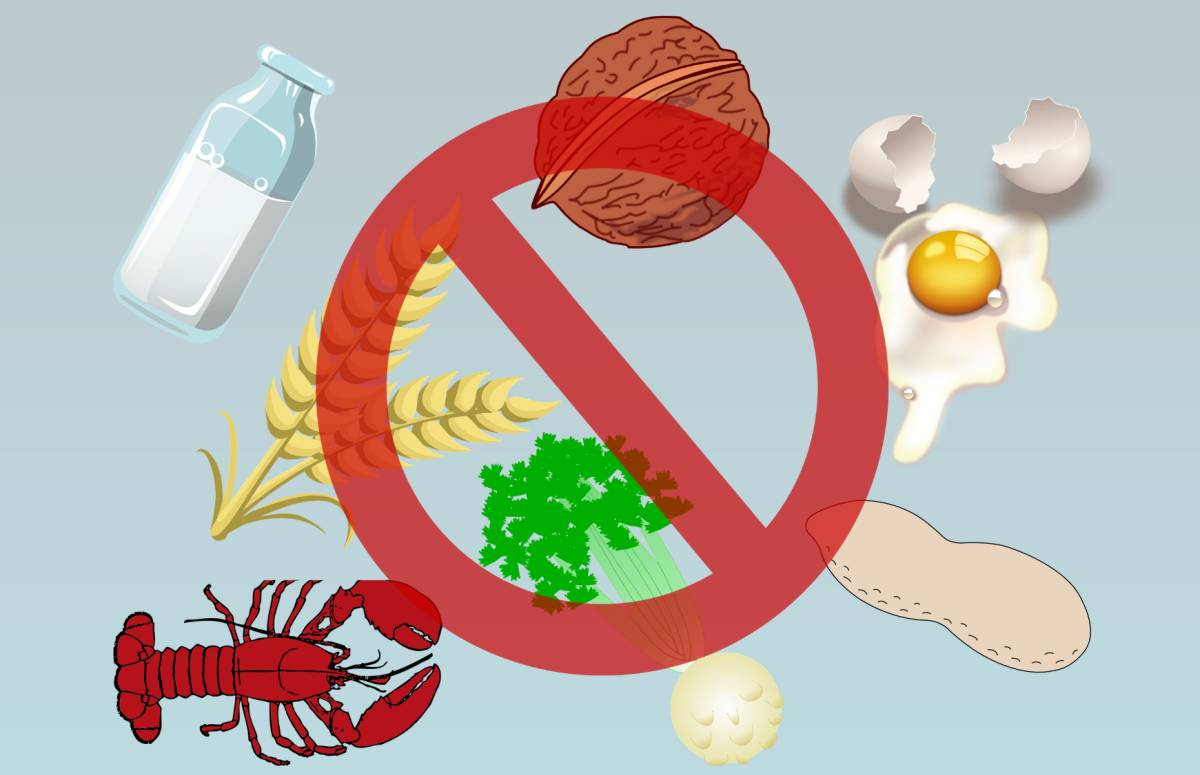 vyšetření krve, kožní testy
LÉČBA:
vyhýbání se spouštěčům
léky
specifická alergenová imunoterapie (SAIT).
AIDS - syndrom získaného selhání imunity
= soubor příznaků a infekcí, který je následkem poškození imunitního systému člověka virem HIV 
Nevyléčitelné (dá se pouze utlumit) 


PŘÍČINY: 
Přenos krví 
Pohlavní styk
Z matky na dítě při těhotenství nebo při porodu
 (v 15-30% dojde k nakažení) 
Kojení
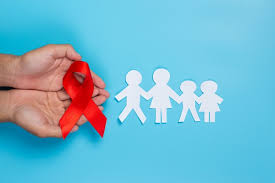 AIDS - syndrom získaného selhání imunity
inkubační doba= 2-6 týdnů 

Hlavní příznaky: 
 1. fáze: Zvětšené mízní uzliny, horečka, 
zánět, vyrážka, zvracení, bolest hlavy 
2. fáze: bez příznaků, člověk se jeví zdráv 
3. fáze: Totální zničení imunitního systému - 
až po několika letech
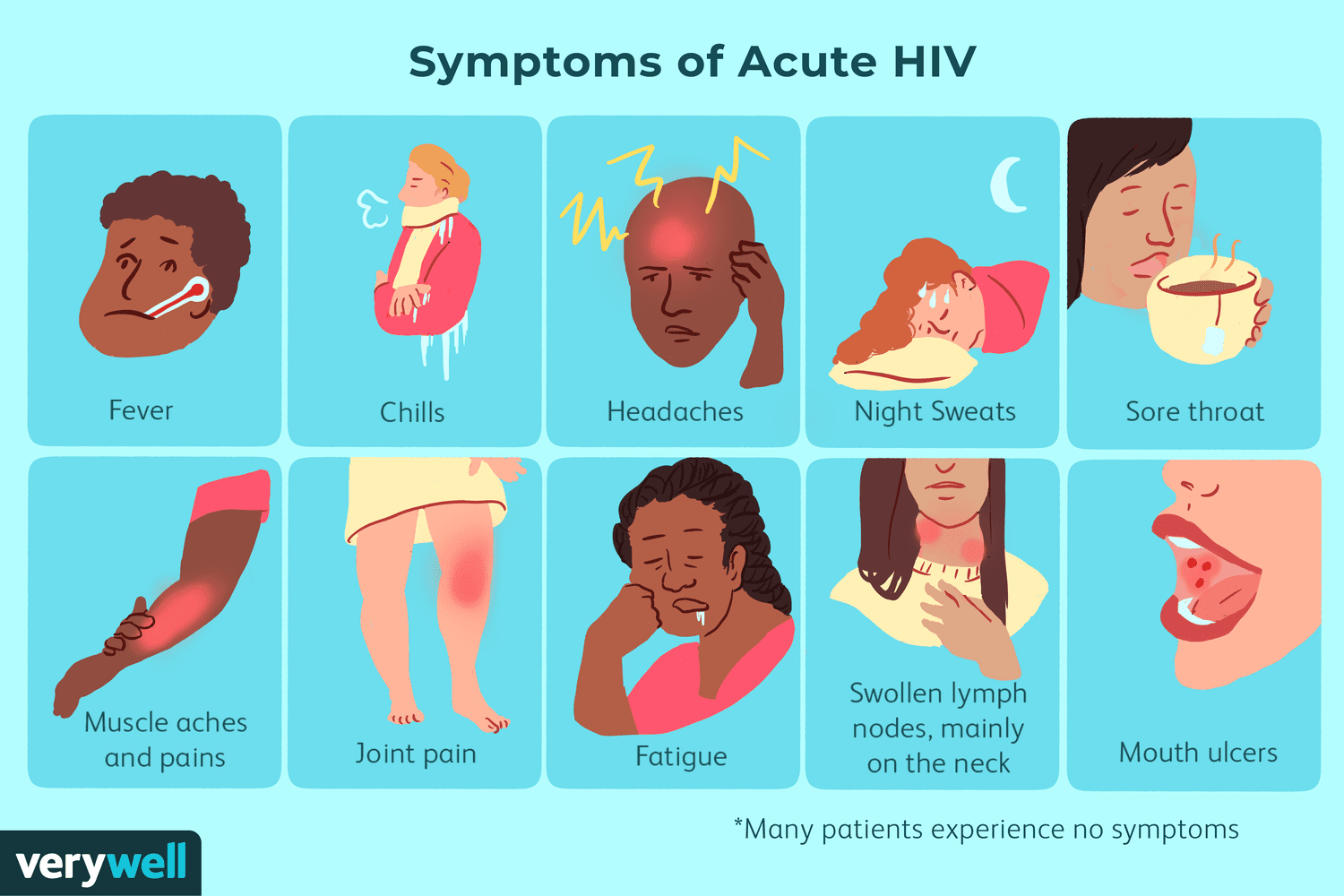 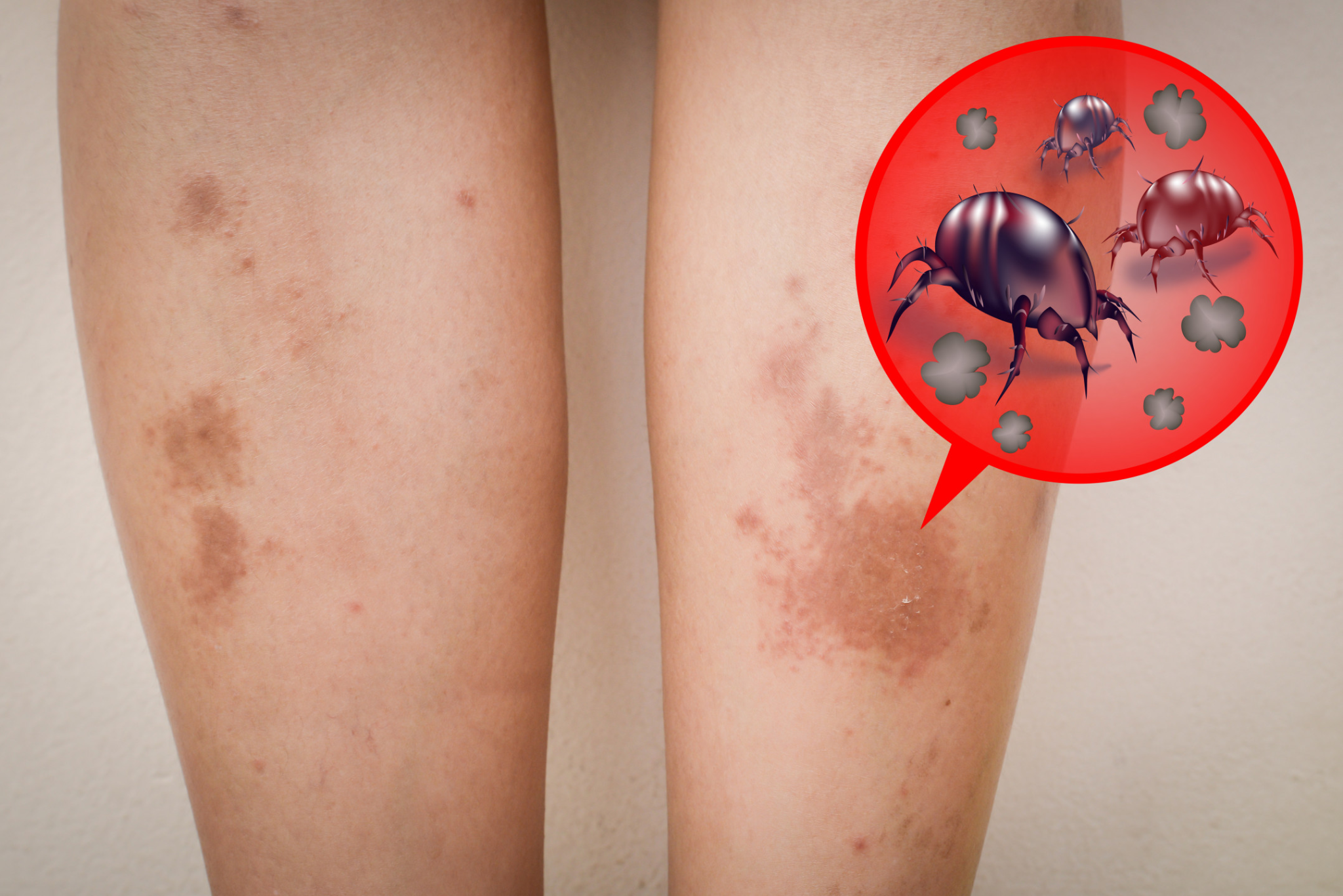 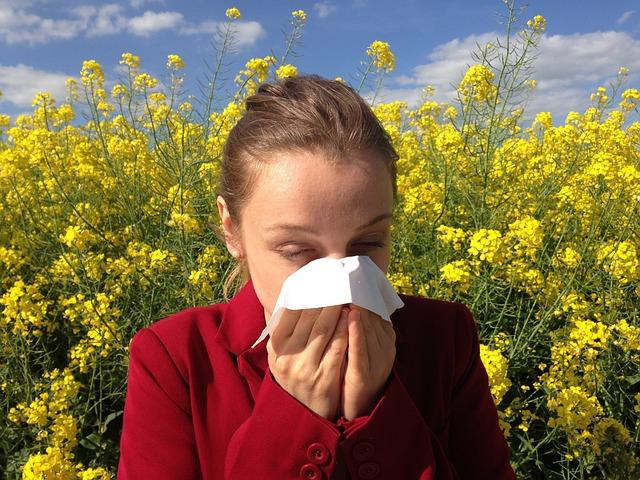 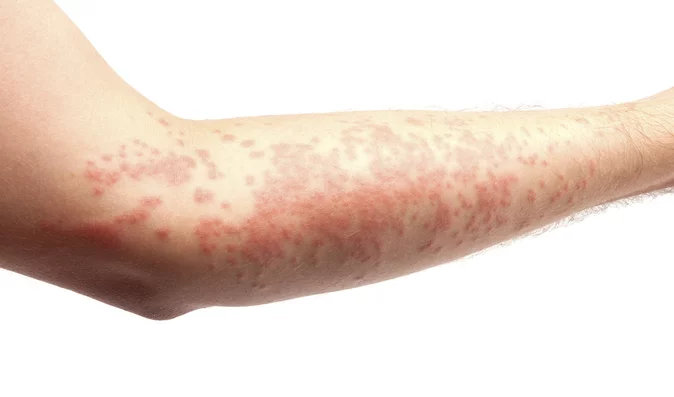 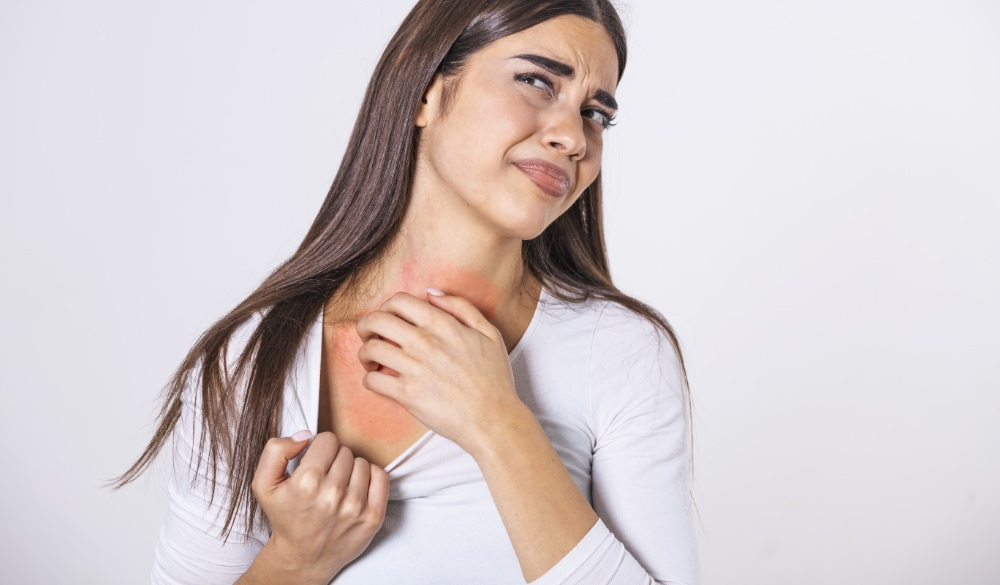 Silné znečištěné prostředí
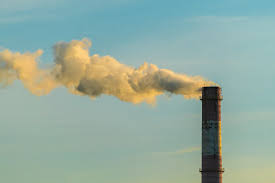 3 skupiny faktorů:
fyzikální  
př.:  teplota, vlhkost,elektrický stav ovzduší,prach
chemické 
př.: oxidy dusíku, síry, kosmetika, stavební materiály
biologické 
př.: viry, bakterie, lůžkoviny, srst zvířat, plísně, pyly
Avitaminóza
= chorobný, patologický stav způsobený dlouhodobým nedostatkem některého z vitamínů
Projevy: 
záleží na tom, který vitamín v těle chybí 
Vitamin A - šeroslepost, ztrátu chuti, zastavení růstu a porucha obranyschopnosti
Vitamin D - poškození růst kostí, zubů a chrupavek, křivice, osteomalacii
Vitamin E - zraku a chutě, únava, záněty trávicího traktu, nervové poruchy, neplodnost 
Vitamin K - krevní sraženiny
Tipy, jak posílit imunitní systém
Pestrá strava bohatá na vitamíny: vitamin D,C,A,E,B, omega 3 nenasycené kyseliny,vláknina
Minerální látky jako pevný základ imunity - zinek, selen, fosfor, měď, hořčík
Hodně spěte a dejte pozor na stres - chronický stres oslabuje imunitu
Pohyb a aktivní životní styl - endorfiny - uvolnění stresu, kvalita spánku, slunce, zdravá hmotnost
Bylinky na imunitu, houby a spousta dalšího - včelí produkty, propolis